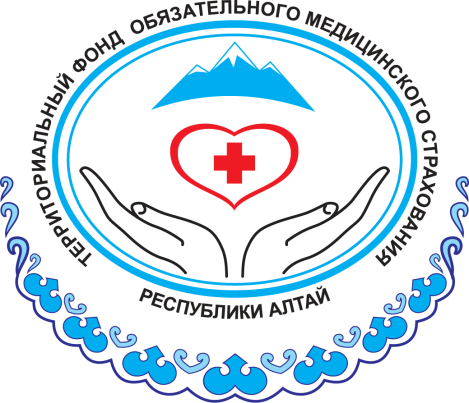 Территориальный фонд обязательногомедицинского страхованияРеспублики Алтай
Итоги контрольно-ревизионной работы Территориального фонда ОМС Республики Алтай за 2021 год
Алтынай Николаевна Шандыбаева, начальник КРО
________________________________________________________________
2022 год
г. Горно-Алтайск
_______________________________________________________________________
Проведено проверок 
целевого использования средств ОМС 
в 2021 году – 25, в том числе:

23 – плановые комплексные проверки
из них: 22 проверки в МО
		   1 проверка в СМО
               2 – внеплановые проверки в МО  
___________________________________________________________________________
.
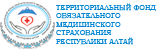 Контроль за целевым использованием средств ОМС
.
Суммы нецелевого использования средств ОМС, штрафов и пени возмещены в бюджет ТФОМС Республики Алтай: в 2019 году в полном объеме – 8 064,7 тыс. руб., 
в 2020 году частично – 8 023,3 тыс. руб., в 2021 году в полном объеме – 18 225,3 тыс. руб.
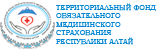 .
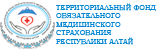 .
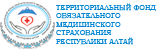 ОСНОВНЫЕ  ВИДЫ  НАРУШЕНИЙдопускаемые МО, в части нецелевого использования средств ОМС:
Расходы, не входящие в территориальную программу обязательного медицинского страхования и не включенные структуру тарифа на оплату медицинской помощи;
Расходы, неправомерно произведенные за счет средств ОМС, осуществляющиеся за счет средств республиканского бюджета;
Расходы, неправомерно произведенные за счет средств ОМС, осуществляющиеся за счет собственных средств от иной приносящей доход деятельности (платных услуг);
Расходование средств на оплату труда, в нарушение нормативных правовых актов и не входящие в действующую систему оплаты труда медицинской организации;
Расходование средств ОМС в отсутствие подтверждающих документов (первичных документов).
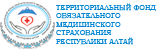 Оплата расходов, не включенных в структуру тарифа на оплату медицинской помощи, оказываемой в рамках Территориальной программы ОМС, в том числе:
Расходы, по приобретению лекарственных средств, не входящих в перечень ЖНВЛП и стандарты медицинской помощи и необоснованные решениями врачебной комиссии в случаях индивидуальной непереносимости и (или) по жизненным показаниям;
Расходы, по приобретению основных средств (оборудование, производственный и хозяйственный инвентарь) стоимостью свыше 100 тысяч рублей за единицу;
Возмещение командировочных расходов работникам медицинской организации сверх установленных норм, в нарушение требований Постановлений Правительства Российской Федерации № 729 от 02.10.2002, № 749 от 13.10.2008, и Постановления Правительства Республики Алтай № 104 от 05.05.2017.
Оплата обязательств (договоров), налогов, не связанных с деятельностью по ОМС, финансируемых из иных источников;
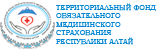 Оплата расходов, не включенных в структуру тарифа на оплату медицинской помощи, оказываемой в рамках Территориальной программы ОМС, в том числе:
Возмещение командировочных расходов работникам медицинской организации не подтвержденные первичными бухгалтерскими документами (билет за проезд, квитанция (счет) за проживание и пр.) и произведенные без приказа медицинской организации о направлении работника в служебную командировку;
Расходы по списанию ГСМ сверх установленных норм, в нарушение распоряжения Министерства транспорта Российской Федерации № АМ-23-р от 14.03.2008;
Расходы по обучению на курсах повышения квалификации специалистов, не относящихся к медицинским персоналу (работников административно-управленческого персонала (экономист, бухгалтер, специалист отдела кадров и т.д.)); 
Расходы по обучению (в том числе командировочные расходы), не связанные с профессиональной переподготовкой и повышением квалификации (участие в форумах, конференциях, дискуссионных клубах, съездах  и  т.д.);
Расходы по приобретению прочих материальных запасов (в том числе: шаров воздушных, гирлянды, стелек войлочных, мешков для перевозки трупов, бумаги для фотоаппарата, Бадов, семян лопуха и пр.), не входящих в структуру тарифа;
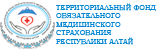 Расходы, неправомерно произведенные за счет средств ОМС, осуществляющиеся за счет средств республиканского бюджета,   в  том  числе:
Расходы связанные с обеспечением деятельности патологоанатомических отделений, проведение патологоанатомических вскрытий, аутопсийных исследований секционного материала; 
Расходы по проведению капитального ремонта, выполнения обследования технического состояния строительных конструкций объекта, в том числе составление проектно-сметной документации для проведения капитального ремонта; 
Расходы по возмещению морального вреда за некачественное оказание медицинской помощи; 
Расходы, по неправомерному возмещению расходов стоимости проезда к месту отдыха на территории Российской Федерации и обратно; 
Расходы по обучению на курсах повышения квалификации по профилям «Психиатрия», «Наркология», «Фтизиатрия»; 
Расходы по обучению по основным профессиональным образовательным программам высшего образования в ординатуре и интернатуре; 
Расходы по монтажу, установке техническом сопровождении программных комплексов и систем, не связанных с реализацией территориальной программы ОМС (льготного лекарственного обеспечения, видеонаблюдения, охранно-пожарной и тревожной сигнализации и др.); 
Расходы по оплате труда и командировочные расходы медицинских работников, содержащихся за счет средств республиканского бюджета (врачей специалистов: фтизиатр, нарколог, психиатр, патологоанатом, в том числе средний медицинский персонал);
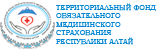 Расходы, неправомерно произведенные за счет средств ОМС, осуществляющиеся за счет средств от иной приносящей доход деятельности (платных услуг), в том числе:
Расходование лекарственных средств и расходных материалов, приобретенных за счет средств ОМС, на оказание платных медицинских услуг; 
Расходы по обслуживанию спортивных, культурно-массовых мероприятий; 
Расходы по приобретению, ремонту и поверке медицинского оборудования, не используемого в процессе деятельности медицинской организации при оказании медицинской помощи застрахованным лицам в рамках выполнения территориальной программы обязательного медицинского страхования, а используемого для оказания платных услуг (ремонт анализатора паров этанола, алкотестера); 
Расходы, по проведению химико-токсикологического исследования для определения этилового и других спиртов в биологических объектах, проводимого при оказании платных медицинских услуг; 
Расходы по приобретению прочих материальных запасов (бланочной продукции, расходных материалов, кассовой ленты), используемые при оказании платных медицинских услуг;
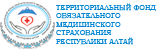 Расходы, неправомерно произведенные за счет средств ОМС, осуществляющиеся за счет средств от иной приносящей доход деятельности (платных услуг), в том числе:
Расходы по оплате труда структурного подразделения, содержащегося за счет средств от иной приносящей доход деятельности (платных услуг); 
Оплата командировочных расходов медицинских работников, содержащихся за счет средств от иной приносящей доход деятельности (платных услуг); 
Расходы по метрологическому обслуживанию медицинского оборудования и медицинской техники, используемых при оказании платных медицинских услуг;
расходы по транспортным услугам (в том числе: доставка работников медицинской организации до места работы и обратно, перевозка врачей сторонней организации при привлечении их к работе по договорам ГПХ);
расходы по обучению на краткосрочных курсах повышения квалификации по вопросам проведения предрейсовых, послерейсовых и текущих медицинских осмотров водителей транспортных средств, необходимые при оказании платных услуг;
Расходы по обучению подлежащие оплате за счет средств от иной приносящей доход деятельности (например: по программе «Организация платных услуг медицинской организации» и участие в Международном конгрессе по медицинской косметологии «Невские Берега» и пр.).
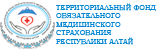 Расходы по оплате труда, связанные с неправомерным начислением заработной платы в нарушение нормативных правовых актов Российской Федерации, Республики Алтай, Министерства здравоохранения Республики Алтай и медицинской организации, в том числе:
Неправомерное начисление заработной платы (в том числе премии) не в соответствии с трудовым договором, заключенным с работником и приказами МО;
Неправомерное начисление персонального повышающего коэффициента;
Неправомерное начисление районного и северного коэффициентов;
Неправомерное начисление заработной платы за работу в выходной день;
Неправомерное начисление заработной платы кочегару в период окончания отопительного сезона (лето), согласно приказу);
Излишне удержанные и перечисленные в ИФНС налоги (НДФЛ, Страховые взносы в ПФР);
Неправомерная выплата заработной платы медицинскому работнику без наличия действующего свидетельства об аккредитации или сертификата специалиста по занимаемой должности; 
Неправомерная расходы по оплате труда медицинским работникам, оказывающим виды медицинской помощи, отсутствующие в действующей лицензии МО;
Оплата труда по договору ГПХ медицинскому работнику, без наличия действующей лицензии на осуществление медицинской деятельности;
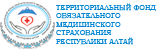 Расходы по оплате труда, связанные с неправомерным начислением заработной платы в нарушение нормативных правовых актов Российской Федерации, Республики Алтай, Министерства здравоохранения Республики Алтай и медицинской организации, в том числе:
Неправомерная переплата заработной платы уволенному работнику;
Неправомерное начисление заработной платы в период фактического нахождения работника в отпуске и в командировке, произведенной не в соответствии с табелем учета рабочего времени;
Неправомерное начисление выплаты стимулирующего характера в виде премиальных выплат в нарушение приказа;
Неправомерное начисление отпускных и компенсации за неиспользованный отпуск;
Неправомерное начисление доплат за совмещение должностей (профессий), за расширение зоны обслуживания и увеличение объема работы; 
Неправомерное завышение должностных окладов не в соответствие с профессиональной квалификационной группой и квалификационным уровнем перечня должностей в штатном расписании (по отдельным должностям), сверх установленных размеров, в нарушение действующего Положения об оплате труда МО;
Неправомерное начисление работникам медицинской организации доплаты до МРОТ, в случаях превышения заработной платы работника установленного минимального размера оплаты труда (МРОТ), в нарушение Федерального закона № 82-ФЗ от 19.06.2000 «О минимальном размере оплаты труда» и ст. 133 Трудового кодекса Российской Федерации;
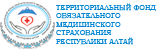 Расходование средств ОМС при отсутствии подтверждающих    документов (первичных документов), в том числе:
Неправомерное начисление и выплата заработной платы без приказа;
Начисление заработной платы в период нахождения работника в очередном ежегодном отпуске, в том числе в отпуске без содержания (без сохранения заработной платы);
Оплата командировочных расходов при отсутствии приказа о направлении работника в служебную командировку;
Оплата труда за сверхурочное время работы (в пути) в период нахождения работника в командировке без приказа;
Приобретение основных средств (в том числе: медицинского оборудования) без наличия подтверждающих первичных документов.
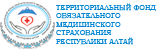 .
Спасибо за внимание!
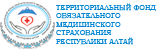